Helping Property Owners Comply with Three-acre Stormwater Requirements
Padraic Monks, Water Infrastructure Finance Program
Neil Kamman, Water Investment Division
November 30, 2021
[Speaker Notes: Chat – ask for name, email, organization/interest
Will follow up with links and presentation]
Agenda
Three- Acre Stormwater Program Primer
ARPA Support, Eligible Entities, Additional funding sources
Engineering Services Contracts for Permit Obtainment
Engineering Services Contracts for Construction Assistance
Question and Answer Session
[Speaker Notes: Questions about Agenda, Type Questions in the Chat as we go, Q & A at end

Recording & Posting]
Are you in the right place?
This webinar is about funding support for owners of properties subject to the three-acre stormwater rule (we will get into what that means momentarily).  
However, if you are not on the 3-acre list and have not heard from the Watershed Management Division about the three-acre permit, your project is not likely eligible for this program 
Three-acre list: https://dec.vermont.gov/sites/dec/files/wsm/stormwater/docs/9050/3acreList_09252020.pdf 
Three acre permitting program: https://dec.vermont.gov/watershed/stormwater/9050
[Speaker Notes: However – if you have a property that is close, you may want to stick around just in case subsequent assessment puts you “in.”]
Stormwater Requirements from the Vermont Clean Water Act of 2015
Act 64 of 2015 requires that owners of parcels with greater than 3ac of under-treated impervious surface must acquire authorization to manage and discharge stormwater from their parcel by 2023, and construct treatment by 2028.
Complete information about the Three- Acre permit, also called the “Stormwater General Permit 3-9050” is available at the Watershed Management Division’s website, and the link above.
Stormwater Requirements from the Vermont Clean Water Act of 2015
What does this mean for me?
“Impervious surfaces” are drives, commonly managed roads, roofs, parking lots, other surfaces into which rainfall and resulting stormwater does not percolate.
“Under-treated” means parcels are do not have stormwater treatment practices equivalent to standards established in 2002.
“Authorization to manage and discharge” means a stormwater permit from the DEC’s Watershed Management Division.
Three acre permitting – sequence of events
“Initial Notice of Intent” (NOI)
18-Month Authorization
Full NOI
5-Year Authorization
Construction
Prior to end of 5-years
American Rescue Plan Act – Funding
Gov. Scott Recommended an investment of $60M in April 2022, to help Vermonters comply with three-acre requirements.
General Assembly appropriated $5.5M in SFY 2022 for this program.
General Assembly also appropriated $10M to the Clean Water Board, and they in-turn committed $2.5M to this program*.
SFY 2022 - $8M in ARPA available.


*) Note an additional $1M from CWB is supporting ANR’s Green Schools Initiative, which is an independent funding program for school districts to comply with three-acre requirements.
Other Funding Available
Clean Water State Revolving Fund (SRF)
Current Intended Use Plan (IUP)
100% loan forgiveness for planning and design (permitting) of “municipally-sponsored” private entity 3-acre projects
Green Schools Initiative for Vermont School Districts.
What is being funded, SFY 2022
ANR, in the Water Investment Division, is hiring a coordinator for the program. That person will be the point of contact for owners seeking assistance. 
Select Public Private Partnership projects.
Engineering Service Contracts for Permit Obtainment.
I have a three-acre parcel, can I get help?
ANR is working on designing the program to launch this winter.  We are working on eligibility guidelines, which include consideration of the magnitude of need and ability to pay.
We are proposing a two-stage programmatic approach, and we welcome your feedback to get this right.
[Speaker Notes: Commercial properties – working out details, get name in so we can understand the universe]
I have a three-acre parcel, can I get help?
Ineligible expenses:
Permit application fees
Impact fees where treatment is infeasible
Example eligible entities:
Residential Homeowners Associations (HOAs)
Commercial owners (needs based)
Industrial
Municipal
[Speaker Notes: Commercial properties – working out details, get name in so we can understand the universe]
Proposal for Engineering Services Contracts.
ANR is considering two phases
Permit obtainment
Construction procurement
We would like feedback, especially from engineering community in today’s audience.
We may also convene a stakeholder round-table in December.
Engineering Service Contracts – Phase I
Establish contracts with more than one engineering firm to support eligible landowners to conduct permit application activities.
Notice
Engineering Feasibility Analysis
Permit application and filing
RFP for these contracts coming early in the New Year.
The RFP will also prequalify firms to participate in Phase II
How Phase I would work:
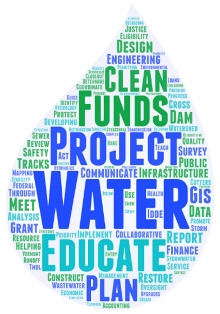 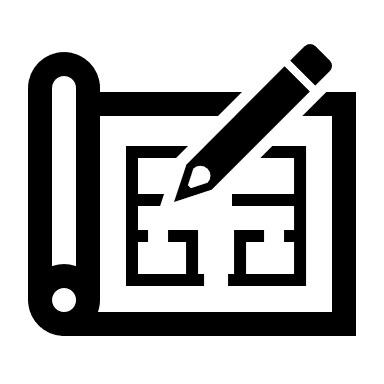 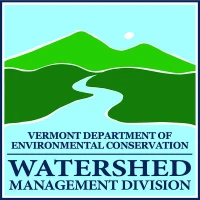 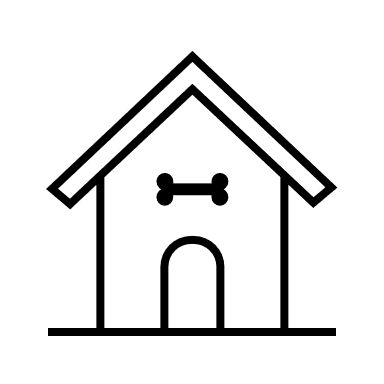 WID assigns owner to engineering firm

WID compensates engineering firm for completed milestones
Engineering firm conducts technical work for owner, files 3-ac application to WSMD.
WSMD evaluates application and issues permit.
Owner applies to WID for assistance
Engineering Service Contracts – Phase II
Continue contracts with engineering firms to support eligible landowners to conduct permit application activities, and support construction procurement.
Bid specs
Bid review and award
Contracting.
RFP to amend contracts will be issued once available appropriations authorized for SFY 2023.
How this would work:
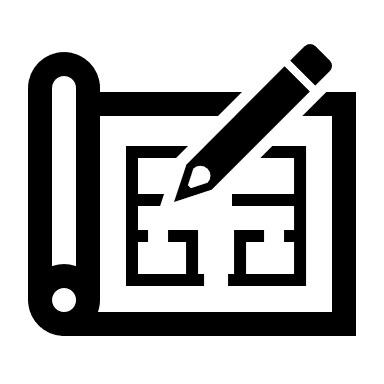 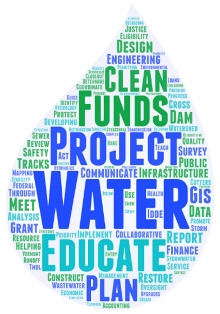 Engineering firm conducts construction procurement for owner.

Engineering firm receives Rebate from WID on behalf of owner for a predetermined % construction costs.

Engineering firm files “as-built” with WSMD.
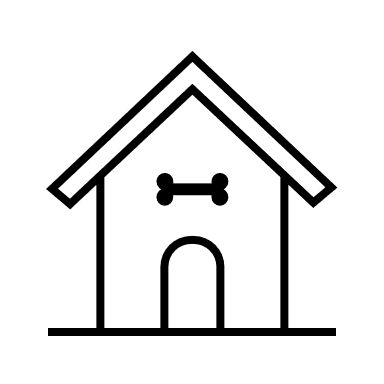 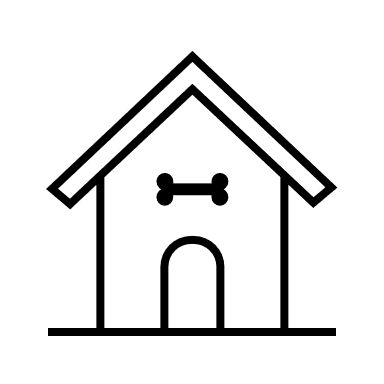 WID authorizes the relevant engineering firm to proceed.

WID compensates engineering firm for completed bid specs.

WID authorizes construction Rebate for owner.
Owner engages with their WID-approved engineering form for remaining construction costs.
Owner with permit in hand indicates to WID need for construction assistance
Hold on, what about…
I have an engineer and like them.  Can I keep them and still get help from ANR?
ANR may consider a “rebate” model for this scenario, which will follow behind the RFP process for Engineering Contracts.
I am a municipality and have been working extensively in partnership with private landowners on three-acre needs.
ANR is considering support of the “P3” projects beyond those proposed for SFY 2022, which will depend on appropriations.
I am a school administrator, I am good, right?
ANR’s Green Schools Initiative (external link) is your program.
Additional services from ANR/DEC Divisions
Environmental Compliance
Watershed Management
Water Investment
Administer permitting program
Communicate with owners about 3-ac requirements and availability of WID financial assistance.
Coordinate with WID to assist Manufactured Home Communities comply with 3-ac requirements.
Receive incoming applications for Engineering Services
Help HOA’s organize to engage in this process effectively
Help understand the funding landscape and permitting process.
Question and Answer Session
Contacts
Padraic Monks, padraic.monks@Vermont.gov, 802-622-6169
[Speaker Notes: Chat – ask for name, email, organization/interest
Will follow up with links and presentation]